Mulighederne i ungdomsuddannelserne
Oplæg om 10. klasse, FGU og andre aktiviteter
Lad fødderne tale – Brush up!
Film: Mit Valg
Oplæg om EUD og GYM 
Informationssøgning
Næste gang: Gruppevejledning
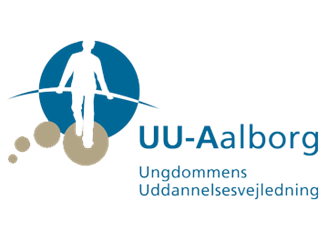 DAGENS PROGRAM
FGU - Forberedende Grunduddannelse, Arbejde m.m.
10. kl. Aalborg Kommune, UngAuc, privatskole, efterskole
10. KLASSE
ANDET
10. klasse, FGU og andre aktiviteter
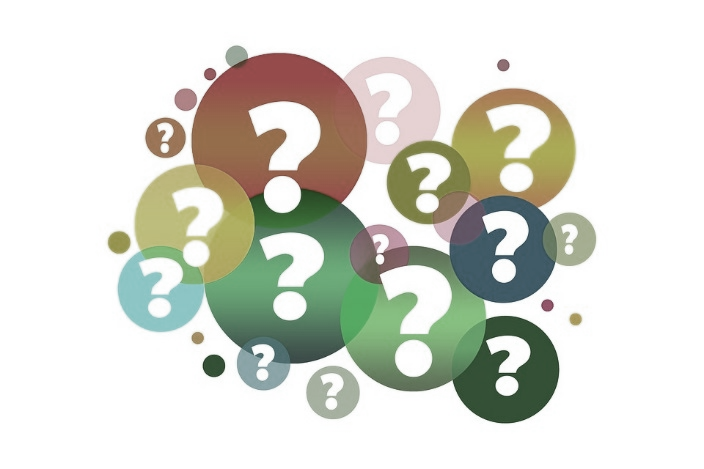 HVORFOR 10. KLASSE?
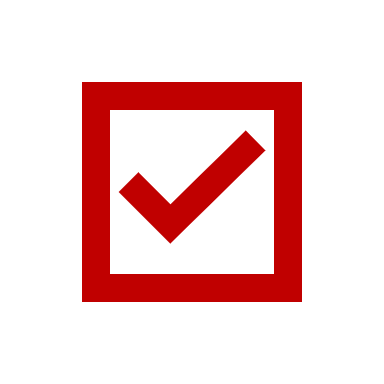 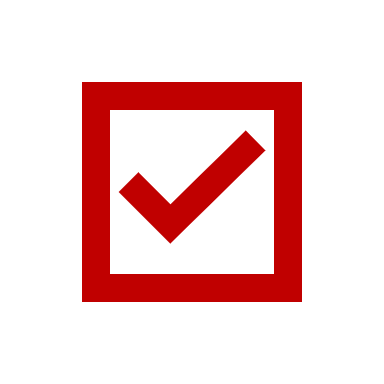 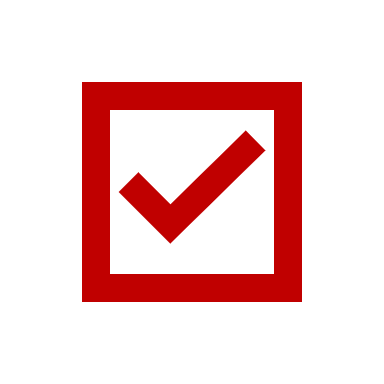 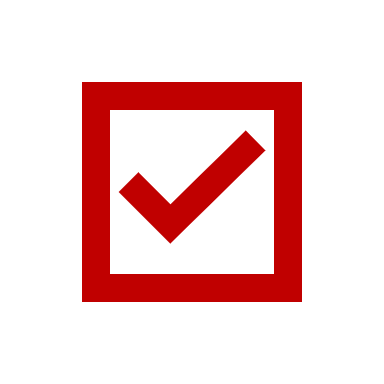 Afklaring
Fagligt løft
Personlige & sociale mål
Modenhed
OBLIGATORISKE FAG
TILBUDSFAG 4-8 LEKTIONER
VALGFAG 6 LEKTIONER
Kunst
Drama
Friluftsliv
Sundhed
X-Engelsk 2
X-Matematik 2
Tysk 4
Fysik/kemi 2
Dansk 8
Engelsk 4 
Matematik 4
OSO (SELVVALGT OPGAVE) - Brobygning - Mulighed for praktikforløb
10. KLASSE
UAX – UNGAALBORG 10
UNGAUC 10. KLASSE
AALBORG KOMMUNES 10. KLASSETILBUD
10. KLASSE I AALBORG UNGDOMSSKOLE
UAX Samfund, klima og klode
UAX Science og innovation
UAX InternationalUAX Idræt
UngAalborg Uddannelsescenter
EUD 10EUD 10 International
KÆRBY 
 ENGGÅRDSGADE
TECH COLLEGE
ØSTER UTTRUP VEJ
CAMPUS PÅ SPORET
EFTERSKOLE
PRIVATSKOLE
SCT. MARIÆ SKOLE
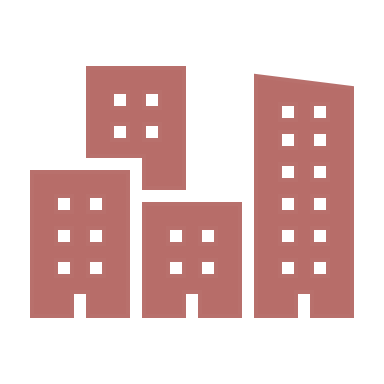 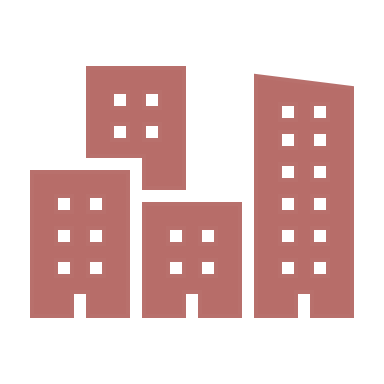 KLOSTERMARKSSKOLEN
www.efterskolerne.dk
SKIPPER CLEMENT SKOLEN
FGU - Den Forberedende GrundUddannelse
AGU
PGU
EGU
Almen grunduddannelse
er til dig, der gerne vil have adgang til en ungdomsuddannelse –  eksempelvis den 2-årige HF.
Produktionsgrunduddannelse
er til dig, der lærer bedst ved at bruge dine hænder eller arbejde aktivt.
Erhvervsgrunduddannelse
er til dig, der gerne vil i virksomhedspraktik, hvor du kan få konkrete kompetencer og erfaringer.
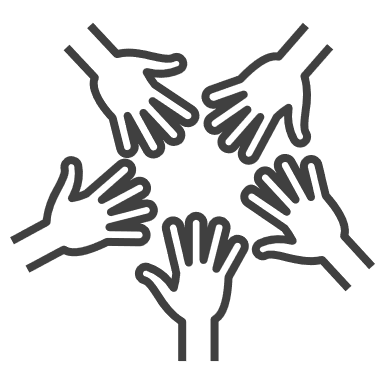 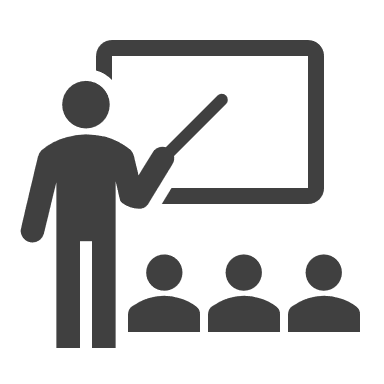 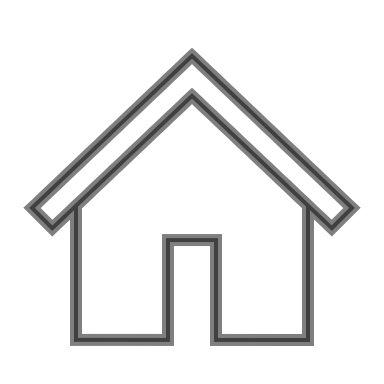 Almene fag & PASE
Almene fag & PASE
Skole 1/3 & Praktik 2/3
PASE: Privatøkonomi, arbejdslære, samarbejdslære og erhvervslære
ARBEJDE
PRAKTIK
…
Andre aktiviteter
Hvor mange forskellige gymnasieuddannelser findes der?

4

5

6
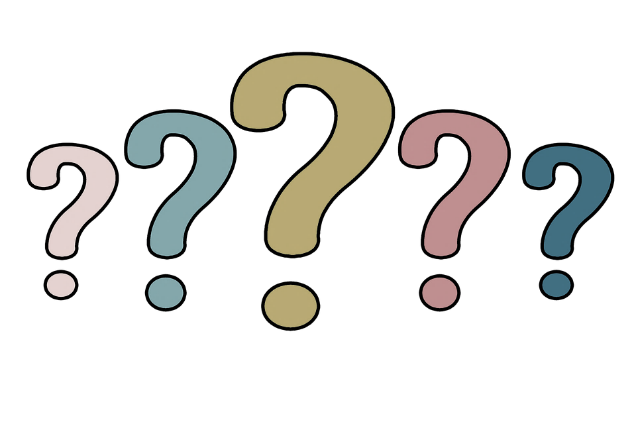 GÆT OG FAKTA – SPØRGSMÅL 1
Hvor mange forskellige gymnasieuddannelser findes der?

4

5  (STX, HHX, HTX, HF, IB)

6
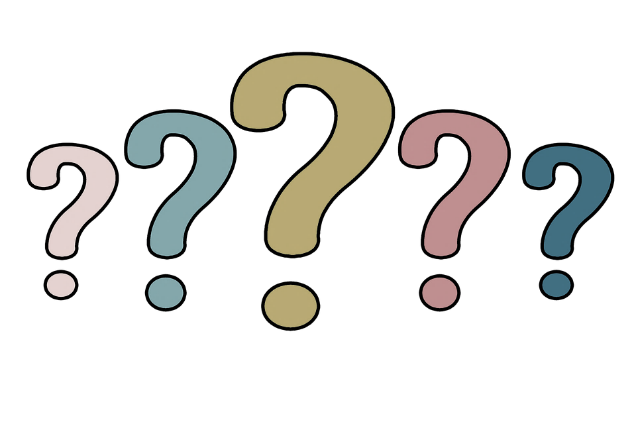 GÆT OG FAKTA – SPØRGSMÅL 1
Hvad hedder de første 12 – 20 uger på en ungdomsuddannelse? 

Grundforløb 

Basisforløb

Introduktionsforløb
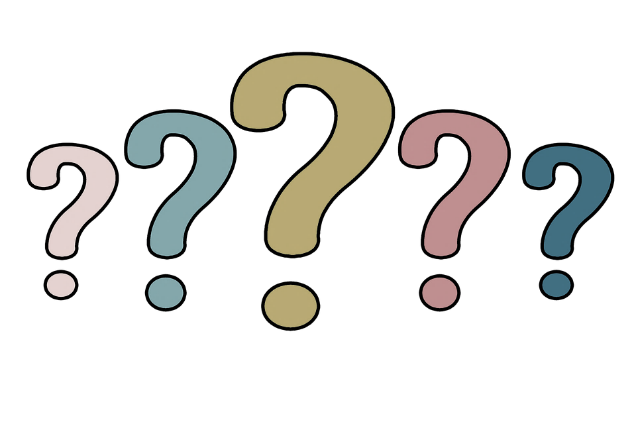 GÆT OG FAKTA – SPØRGSMÅL 2
Hvad hedder de første 12 – 20 uger på en ungdomsuddannelse ? 

Grundforløb 

Basisforløb

Introduktionsforløb
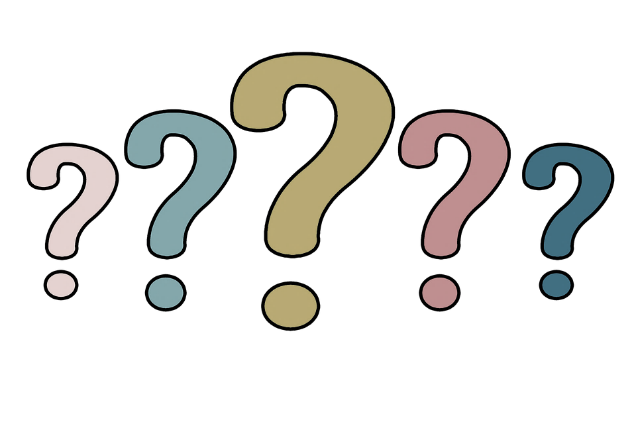 GÆT OG FAKTA – SPØRGSMÅL 2
Hvor mange forskellige erhvervsuddannelser findes der?

76

96

106
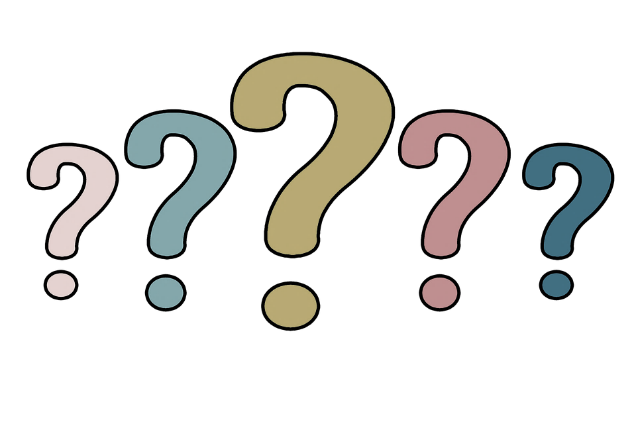 GÆT OG FAKTA – SPØRGSMÅL 3
Hvor mange forskellige erhvervsuddannelser findes der?

76

96

106
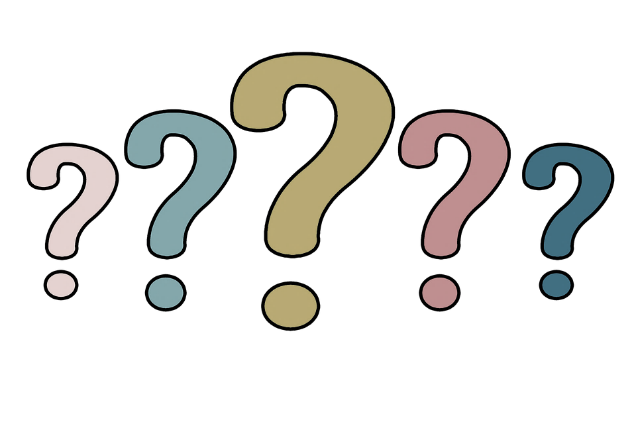 GÆT OG FAKTA – SPØRGSMÅL 3
Med hvilken uddannelse kan man gå direkte i faglært arbejde?

HHX

EUD

EUX
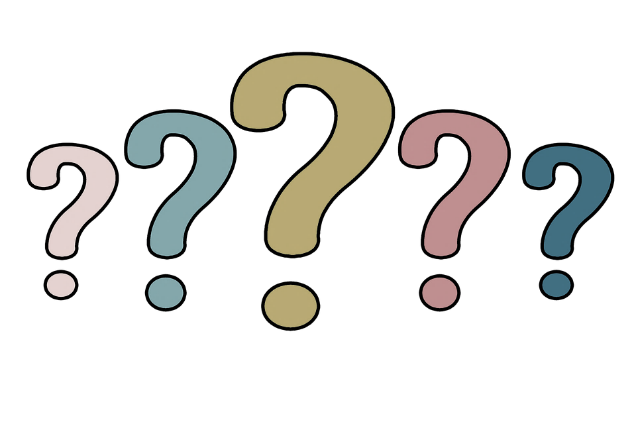 GÆT OG FAKTA – SPØRGSMÅL 4
Med hvilken uddannelse kan man gå direkte i faglært arbejde?

HHX

EUD

EUX
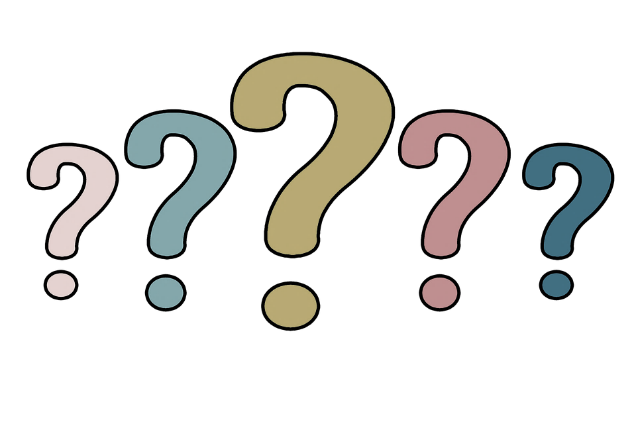 GÆT OG FAKTA – SPØRGSMÅL 4
Med hvilken ungdomsuddannelse kan man tage en videregående uddannelse?

EUX

EUD

GYM
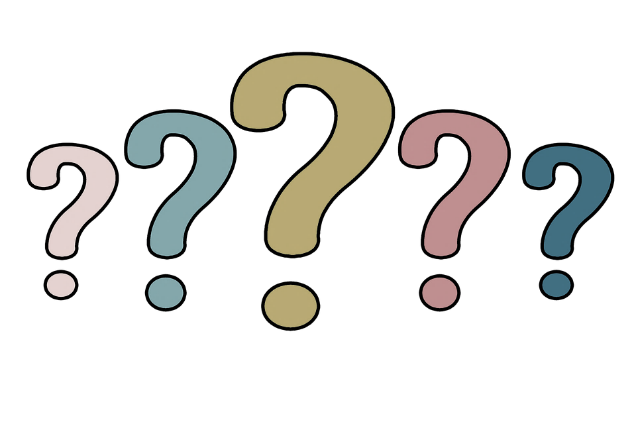 GÆT OG FAKTA – SPØRGSMÅL 5
Med hvilken ungdomsuddannelse kan man tage en videregående uddannelse?

EUX

EUD

GYM
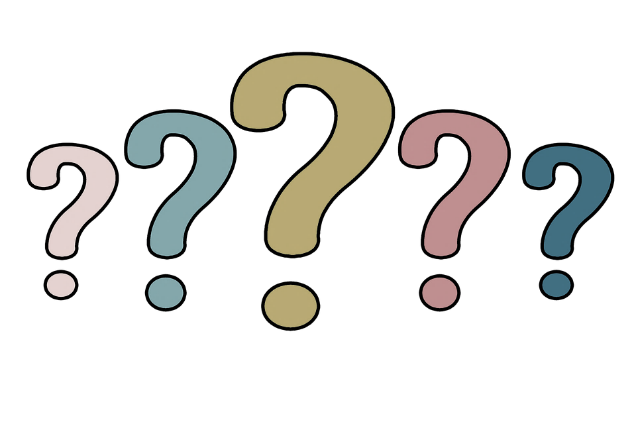 GÆT OG FAKTA – SPØRGSMÅL 5
PAUSE!
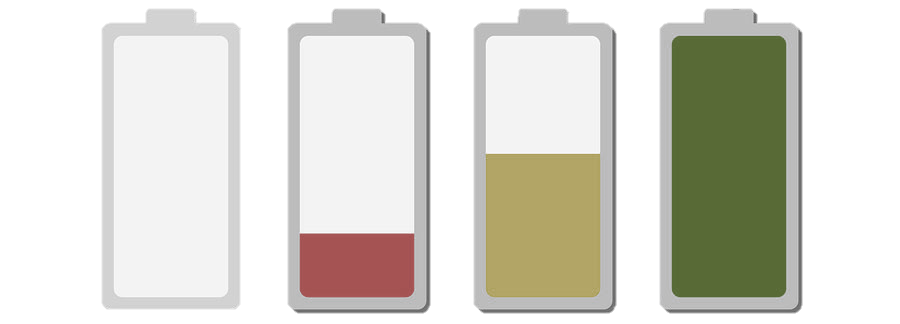 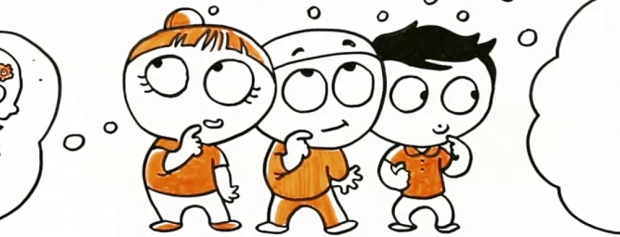 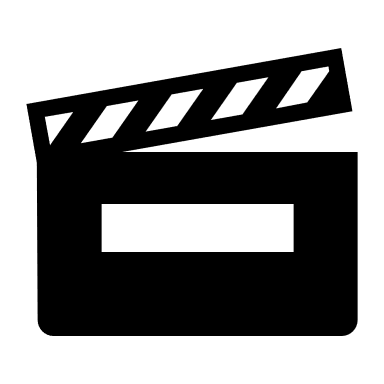 DIT VALG – UG.DK
FGU - Forberedende Grunduddannelse, Arbejde m.m.
STX, HHX, HTX, HF, IB
Teknisk skole, Handelsskole, SOSU, AMU, Landbrugs- og Søfartsskole
10. kl. Aalborg Kommune, UngAuc, privatskole, efterskole
10. KLASSE
ERHVERSUDDANNELSE EUD/EUX
GYMNASIE
ANDET
9. KLASSE
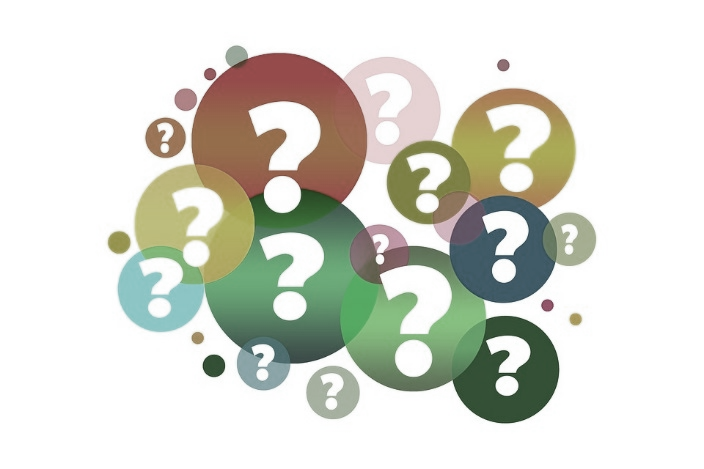 EUD - Erhvervsuddannelse
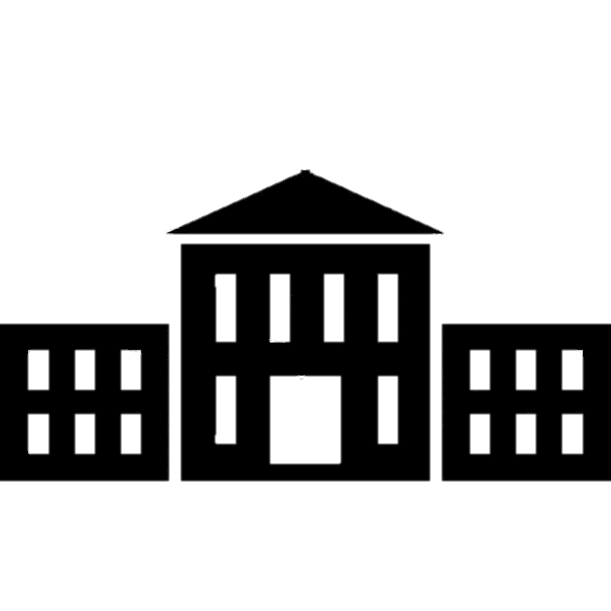 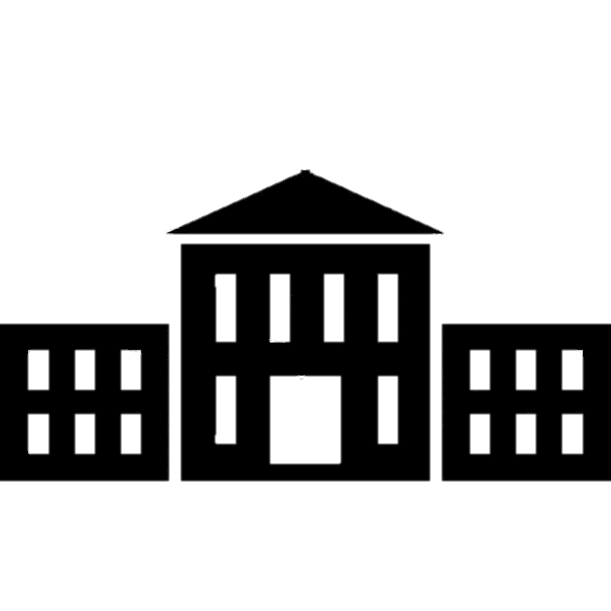 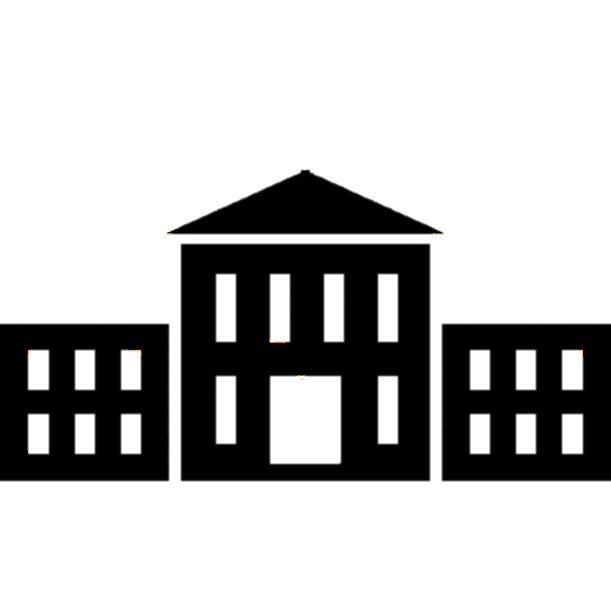 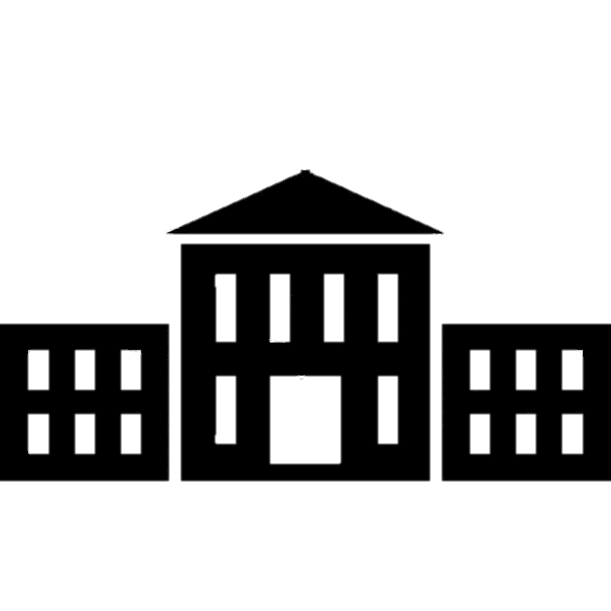 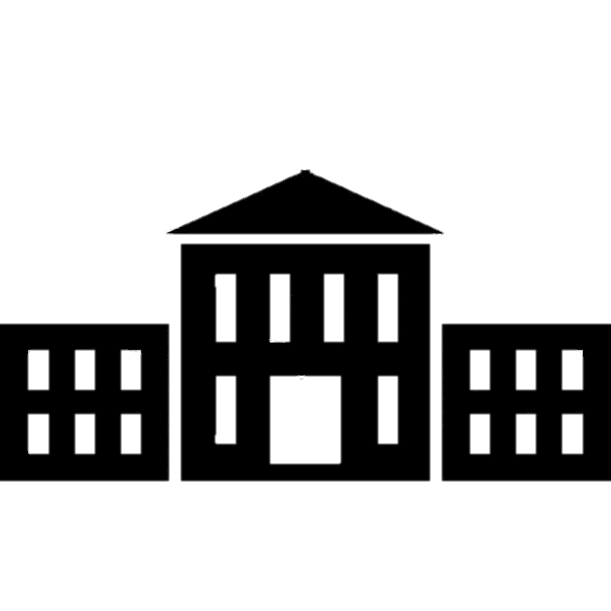 Aalborg Handelsskole
SOSU Nord
AMU Nordjylland
Nordjyllands Landbrugsskole
Tech College
Grundforløb (GF)
Hovedforløb
½ år
½ år
1¼ -5 år
GF 1
GF 2
Praktik
Skole
Praktik
Skole
Praktik
Skole
Praktik
Skole
Praktik
Skole
EUX - Erhvervsuddannelse med gymnasial eksamen
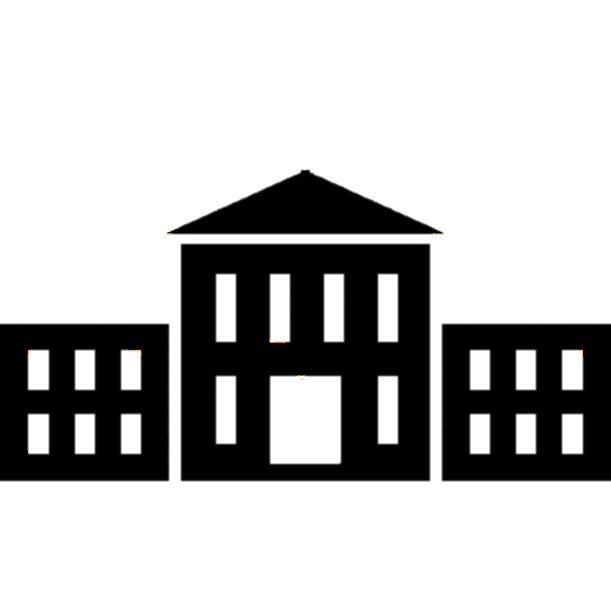 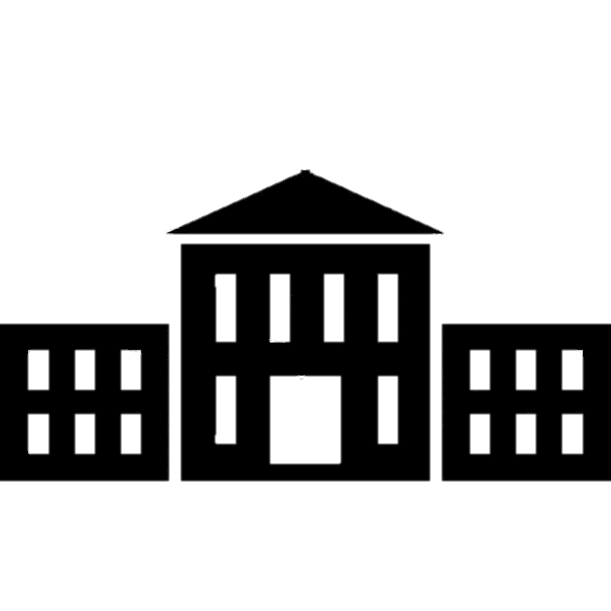 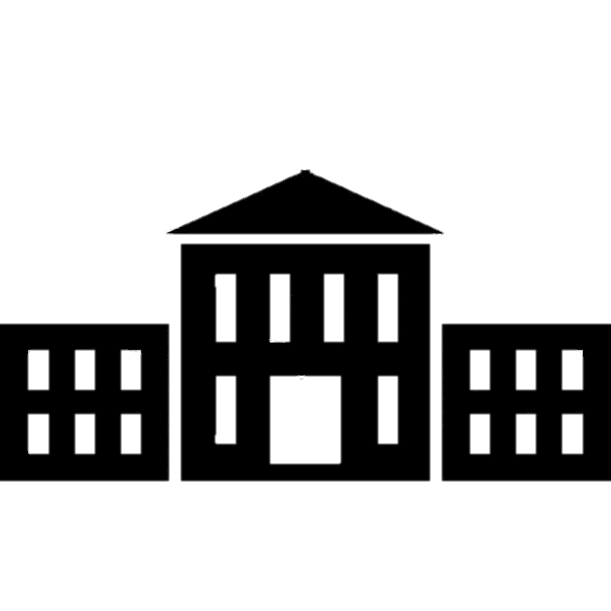 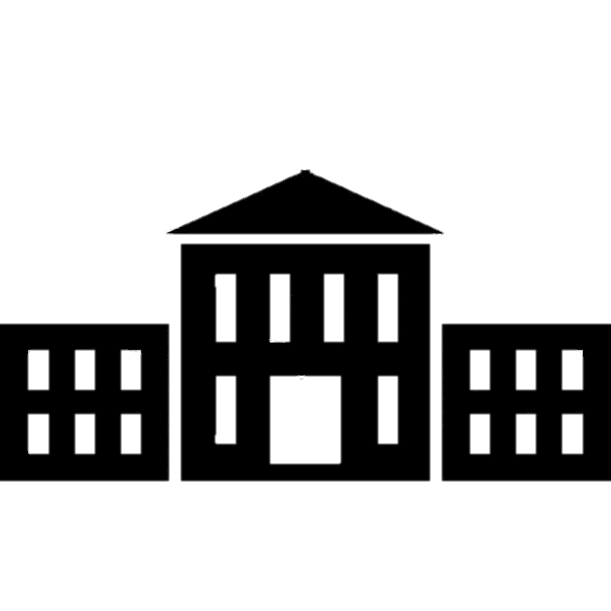 Nordjyllands Landbrugsskole
Tech College
Aalborg Handelsskole
EUX Gymnasiet
SOSU Nord
EUX Nord
Grundforløb (GF)
Hovedforløb
Alle andre EUX
½ år
3-5 år
½ år
Praktik
Skole
GF 1
Praktik
Skole
Praktik
Skole
Praktik
Skole
GF 2
EUX Gymnasiet (Business)
½ år
½ år
3 år
GF 2
Praktik
Skole
GF 1
Studieår
Prøve
Praktik
Skole
Praktik
Skole
Obligatorisk: Dansk A, Engelsk B, Samfundsfag C, Matematik C
[Speaker Notes: Overblik over EUX i Aalborg. På alle erhvervsskoler (med undtagelse af AMU) i Aalborg Kommune kan man tage en EUX.

Særligt for EUX:
Der er forskel på skole- og praktikforløbet afhængig af, hvor man tager EUX – peg på, hvordan EUX Business skiller sig ud ved to års skolegang inden praktikforløbet (og mulighed for videregående uddannelse uden praktikforløbet).

Gymnasiale niveauer, og derfor kræves også gode boglige forudsætninger.]
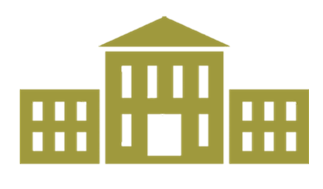 ELEKTRIKER
PERSONVOGNSMEKANIKER
INDUSTRITEKNIKER
FRISØR
DATA OG KOMMUNIKATION
BAGER OG KONDITOR
GASTRONOM
MURER
… OG ANDRE
TECH COLLEGE
4-6 år
Dansk A
Engelsk B
Samfundsfag C Matematik C
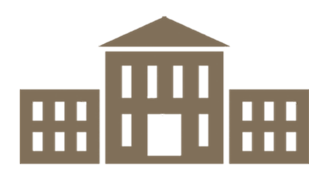 OBLIGATORISK
EUX NORDSOSU NORD
4½ år
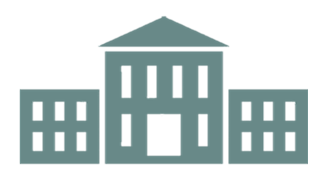 VELFÆRD
EUX GYMNASIET
AALBORG HANDELSSKOLE
4 år
ADMINISTRATION OG LEDELSE
HANDEL OG LEDELSE
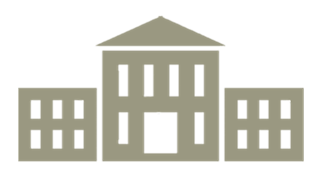 4 år
NORDJYLLANDS LANDBRUGSSKOLE
LANDMAND
EUX I AALBORG KOMMUNE
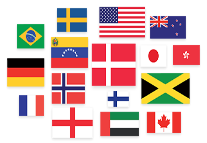 3-ÅRIG GYMNASIAL UDDANNELSE
IB
1. G
GRUNDFORLØB 3 MÅNEDER
HTX
HHX
STX
Dansk
Engelsk
Matematik Samfundsfag 
Enkelte studieretningsfag
STUDIERETNING INDEN FOR ET AF HOVEDOMRÅDERNE:
Anvendt naturvidenskab
Teknologi 
Kommunikationsteknik
Naturvidenskab
Samfundsvidenskab
Sprog
Kunst
Sprog
Økonomi og marked
Økonomi og sprog
VALG  AF STUDIERETNING
2. G
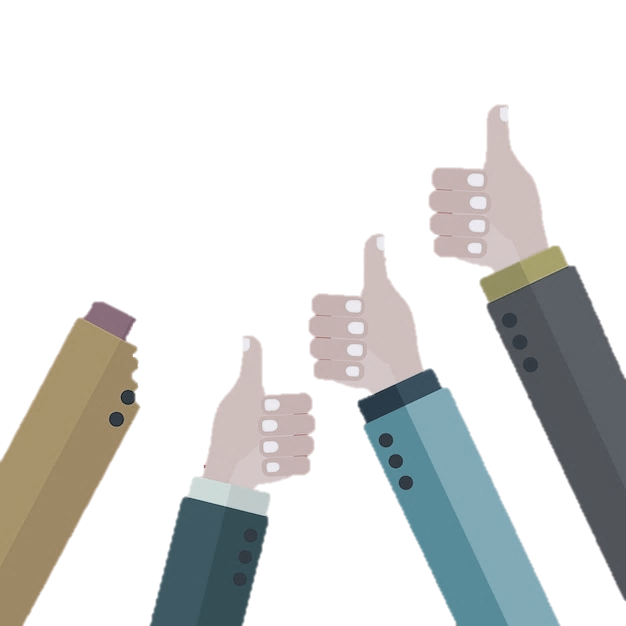 3. G
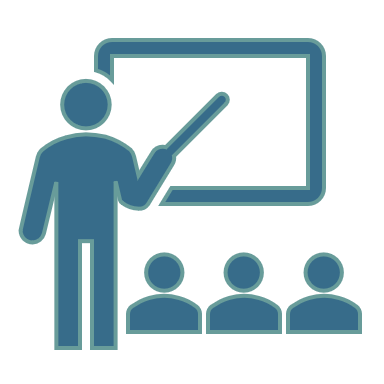 Tommelfingerregel for A-B-C-niveauer….
A-niveau  4 fag
B- & C-niveau 3 + 4 fag
VIDERE UDDANNELSE
OBLIGATORISKE FAG PÅ EN 3-ÅRIG GYMNASIAL UDDANNELSE
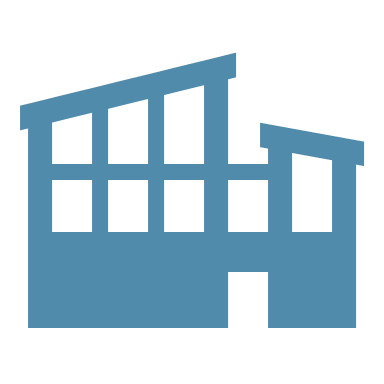 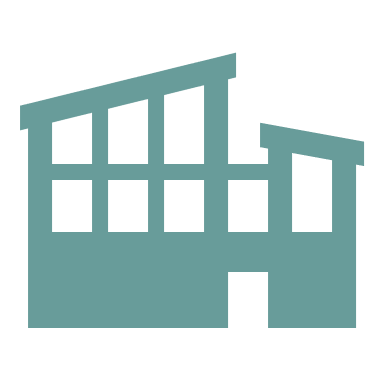 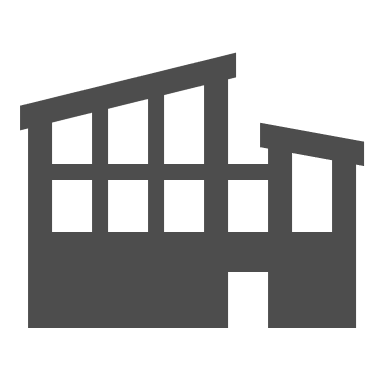 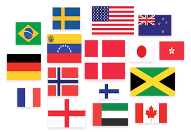 HHX
STX
HTX
IB
FÆLLES
Historie A
Religion C
Idehistorie B
Historie B
FORSKELLE
Fysik B
Kemi B
Biologi C
Fysik C
2 af flg. fag: - Kemi C - Biologi C- Naturgeografi C - Informatik C
Informatik C
SÆRLIGT 
FOR HVER RETNING
Virksomhedsøkonomi BAfsætning BInternational økonomi BErhvervsjura C
Kunstnerisk fag CIdræt COldtidskundskab C
Teknikfag A
Teknologi B
Kommunikation/it eller informatik C
HF
2-ÅRIG GYMNASIAL UDDANNELSE
Projekt- og praktikforløb
Virksomhedsbesøg
Interviewopgave (fx på plejehjem)
Den Hvide Verden (uddannelsesmesse)
Uddannelsespraktik (UCN, Politi, Forsvar)
ANVENDELSESORIENTEREDE AKTIVITETER
SÆRLIGT VED HF
Kobling mellem teori og praksis
Eksamen i alle fag
Ingen krav om 2. fremmedsprog
Matematik C
Ingen årskarakterer
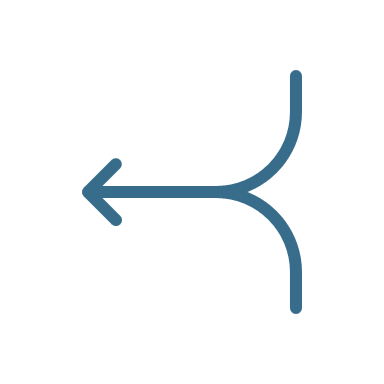 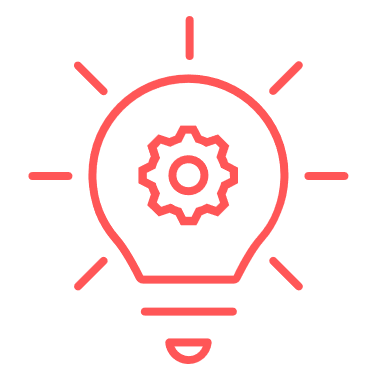 VIDERE UDDANNELSE
HF
2-ÅRIG GYMNASIAL UDDANNELSE
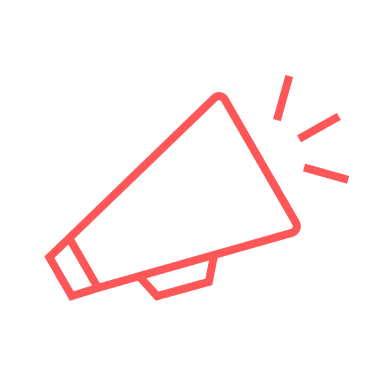 KAN PÅBEGYNDES EFTER 9. KLASSE
OBLIGATORISKE FAG
Dansk A
Engelsk B
Matematik C
Kultur- og samfundsfaggruppe 
     (historie B, samfundsfag C og religion C)
EKSEMPLER PÅ FAGPAKKER
Samfund og VelfærdTeknologi og IT Sundhed og BeredskabBørn og Unge
HF Økonomi
Naturvidenskabelig faggruppe 
     (biologi C, naturgeografi C, kemi C)
Ét af følgende fag: idræt, billedkunst, dans, design, arkitektur, dramatik, musik og mediefag (C-niveau)
VALGFAG
1-2 fag på B- eller C-niveau
Faglige niveauer i grundskolen og 
på ungdomsuddannelserne
A
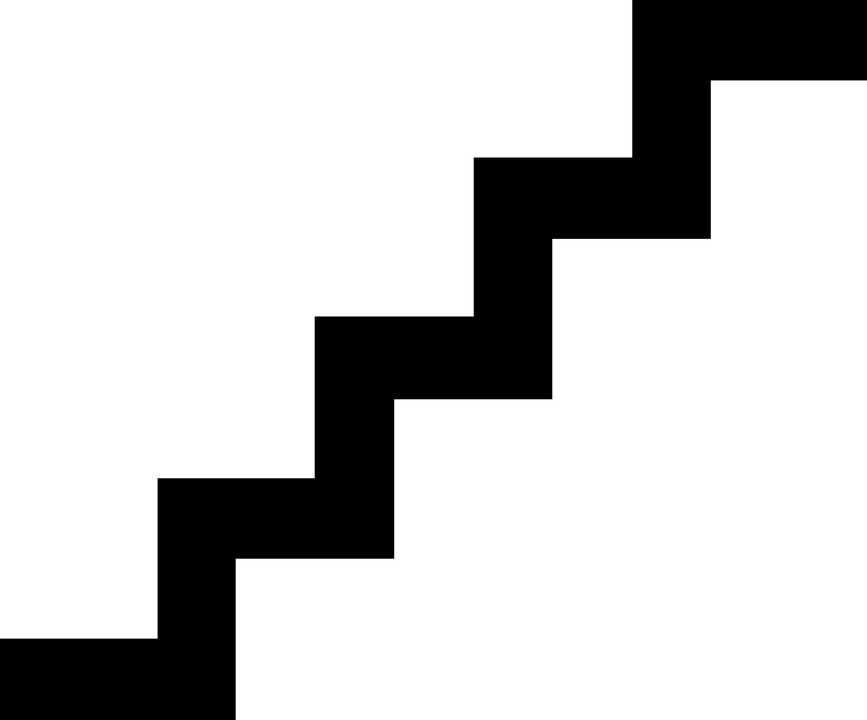 B
C
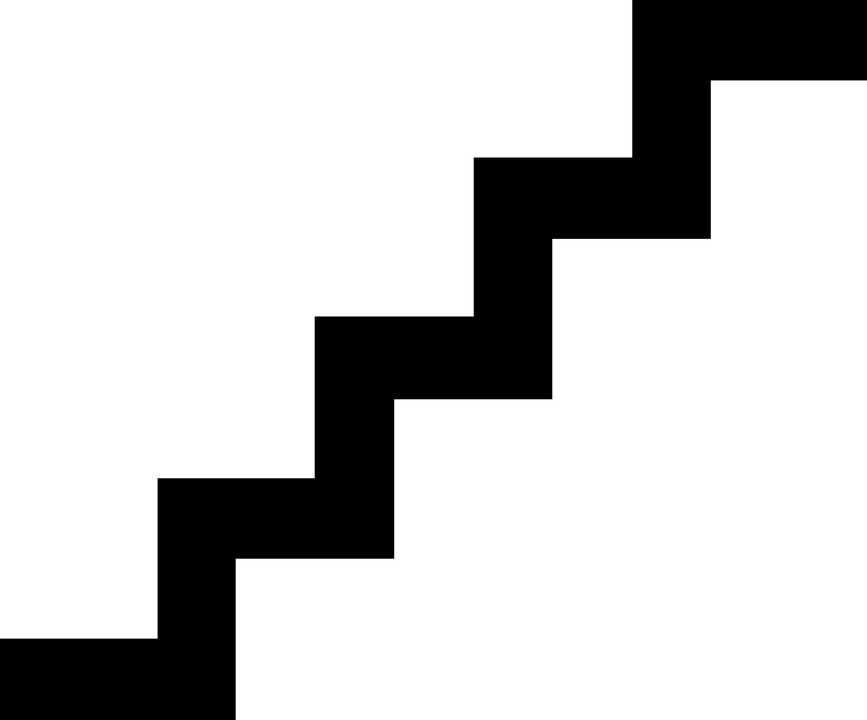 10. klasse
D
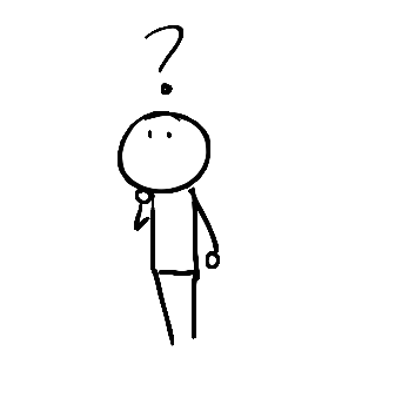 E
F
G
9. KLASSE
EUD/EUX
HHX - HTX - STX - IB
HF
Mindst 4,0 i gennemsnit af de sidste standpunktskarakterer.

Bestå afgangseksamen.

Mindst 4 i gennemsnit af de lovbundne prøver:
dansk
matematik
engelsk
fællesprøve i naturfagene
praktisk/musisk prøve i 8. klasse
Mindst 5,0 i gennemsnit af de sidste standpunktskarakterer.
Bestå afgangseksamen.
Mindst 5 i gennemsnit af de lovbundne prøver:
dansk
matematik
engelsk
fællesprøve i naturfagene
praktisk/musisk prøve i 8. klasse
Mindst 2,0 i gennemsnit af de sidste standpunktskarakterer i dansk og matematik.
Bestå afgangseksamen.
Mindst 2,0 i gennemsnit af karaktererne i dansk (mundtlig og skriftlig).
Mindst 2,0 i gennemsnit af karaktererne i matematik (skriftlig).
Læs mere om de øvrige adgangskrav på Uddannelsesguiden – ug.dk
ADGANGSKRAV TIL UNGDOMSUDDANNELSERNE
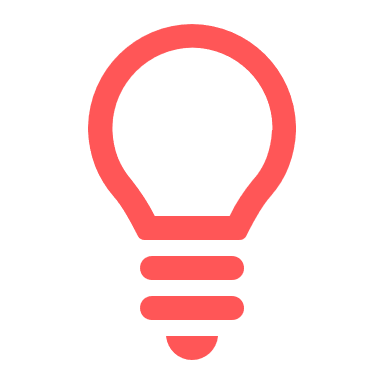 Støtte tilgængelig for alle fx
Lektiecafé
Psykolog/elevcoach
Studievejleder
Forskellige kurser og hjælpemidler fx appwriter
Støtte via SPS-ordningen 
Målgruppe
Støtteformer
Organisering
Dokumentation
SPS skal sikre, at elever
 og studerende kan uddanne 
sig på lige fod med andre, 
selvom de har en funktionsnedsættelse.
ÅBENHED ER VIGTIG
Kontakt ungdomsuddannelserne, de gør det forskelligt
Få mere viden på 
SPSU.dk 
Ungdomsuddannelsernes hjemmesider eller ved kontakt til ungdomsuddannelsen
Støtte på ungdomsuddannelserne
WWW.OPTAGELSE.DK
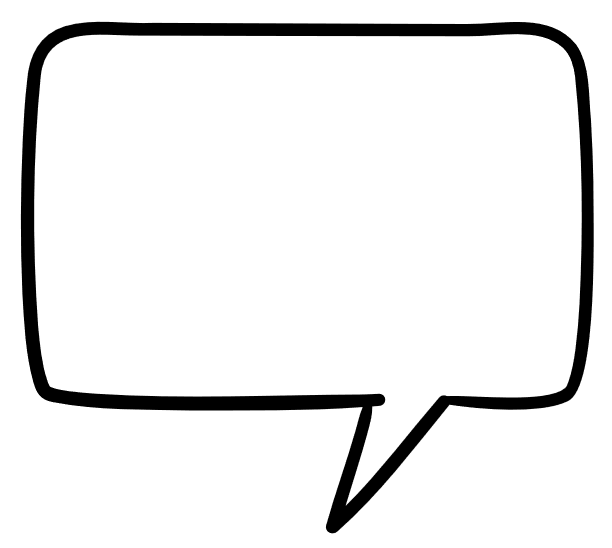 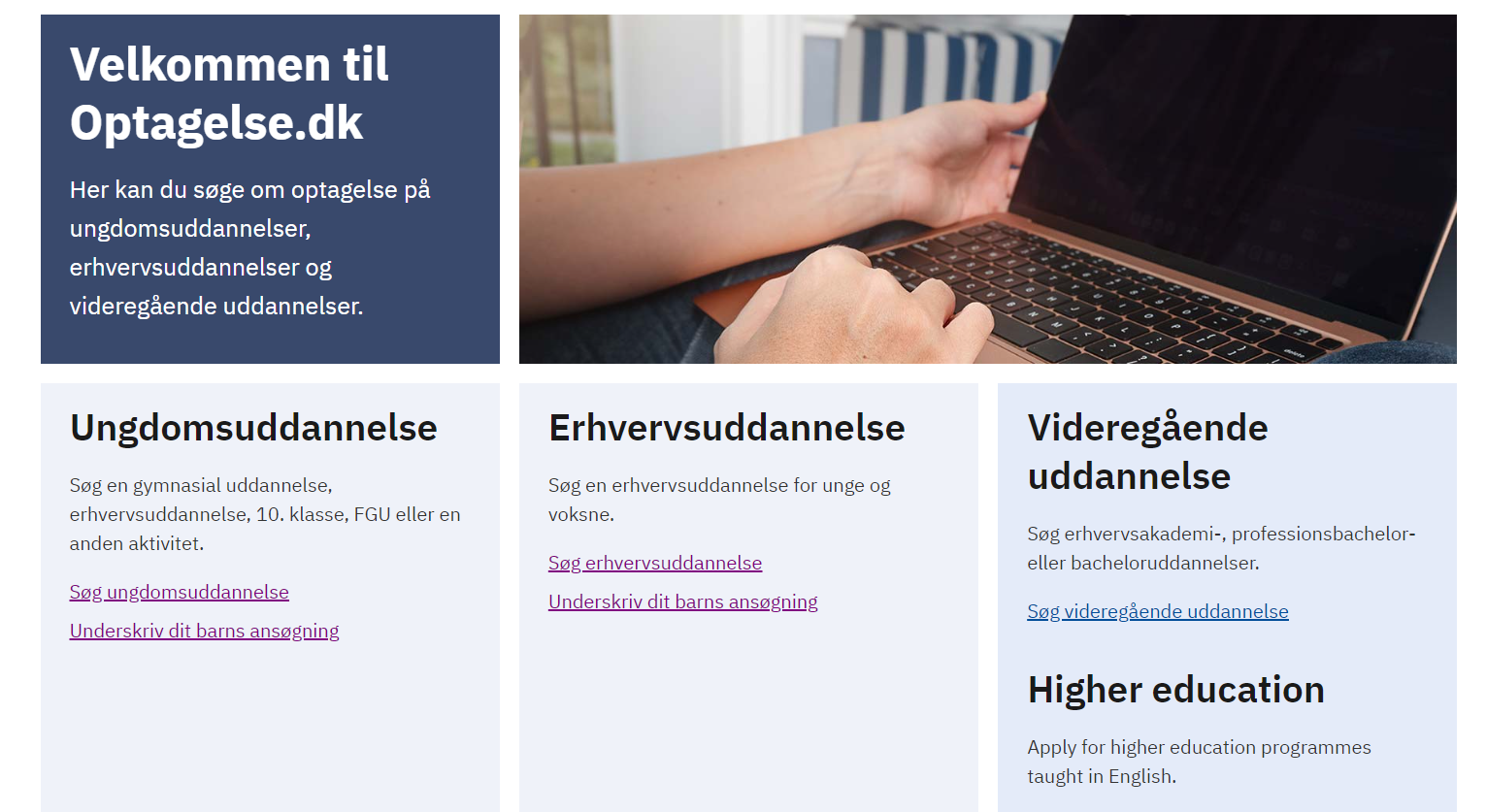 Åbent Hus på ungdomsuddannelserne i november-februar
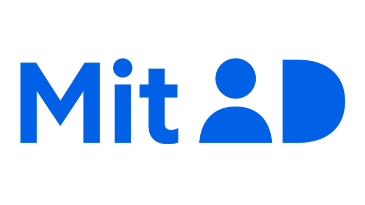 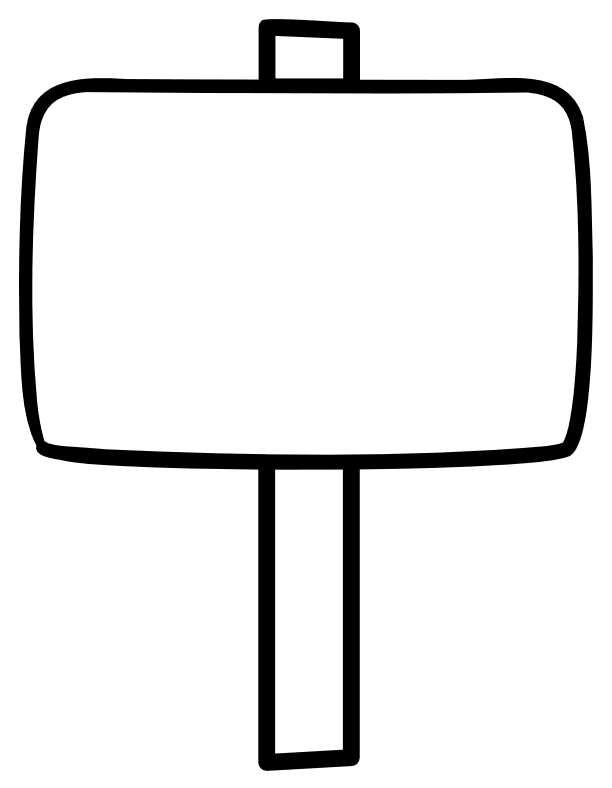 Info følger…
TILMELDING TIL UNGDOMSUDDANNELSER & 10. KLASSE
DEADLINE 1. MARTS KL. 12.00
Vi hjælper dig på vej…
HHX
STX
HTX
Andre aktiviteter
Fx. Arbejde, FGU, 10. klasse
EUD 
EUX
HF
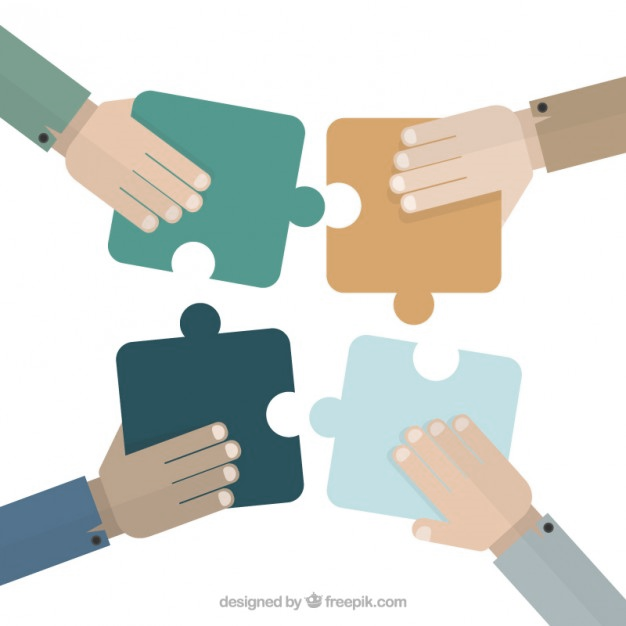 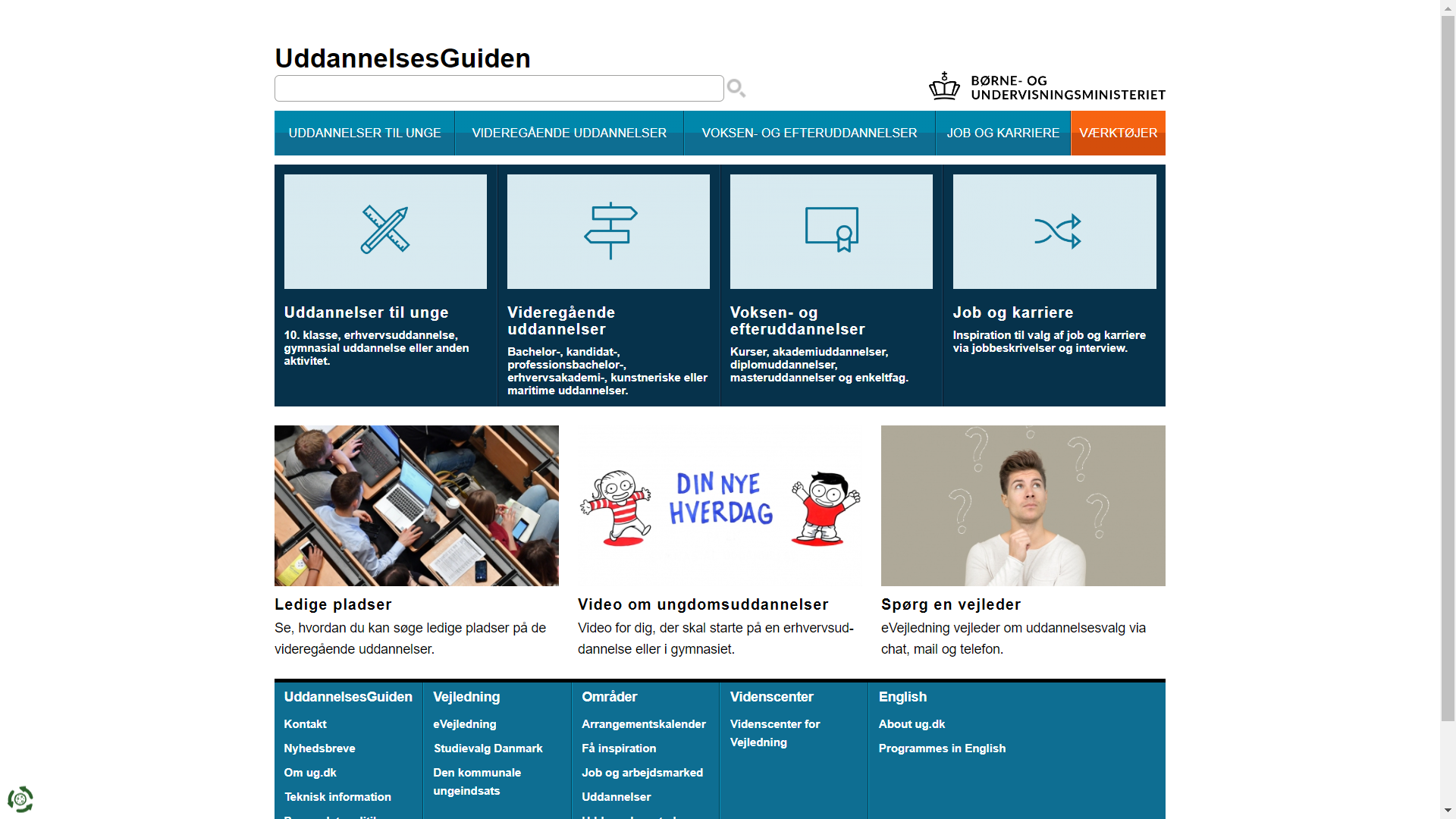 www.ug.dk
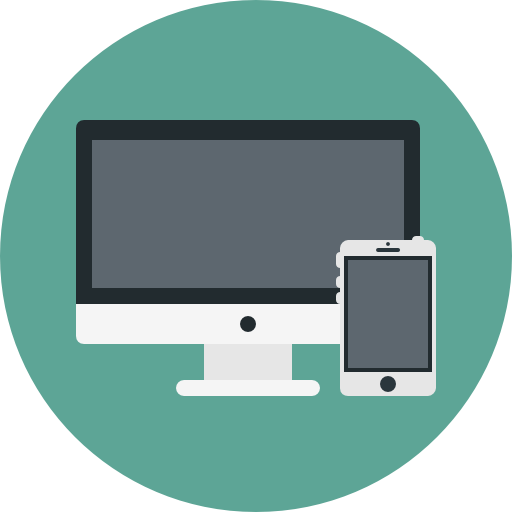 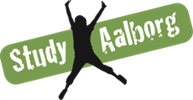 FOR ELEVER OG DERES LÆRERE
UDDANNELSESMESSE I NOVEMBER
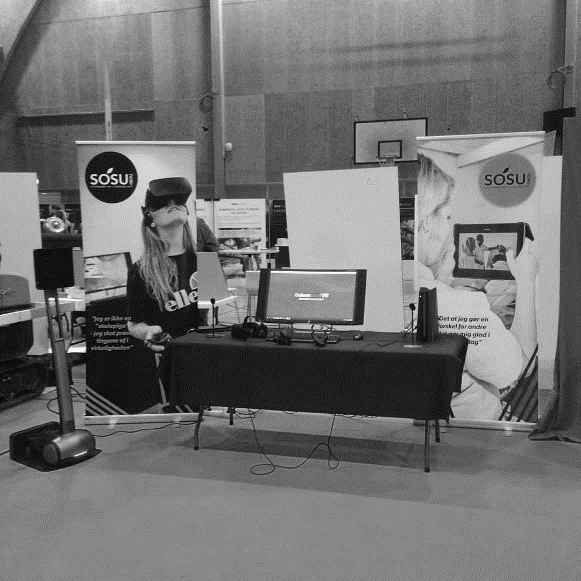 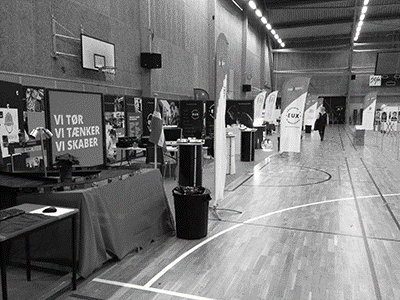 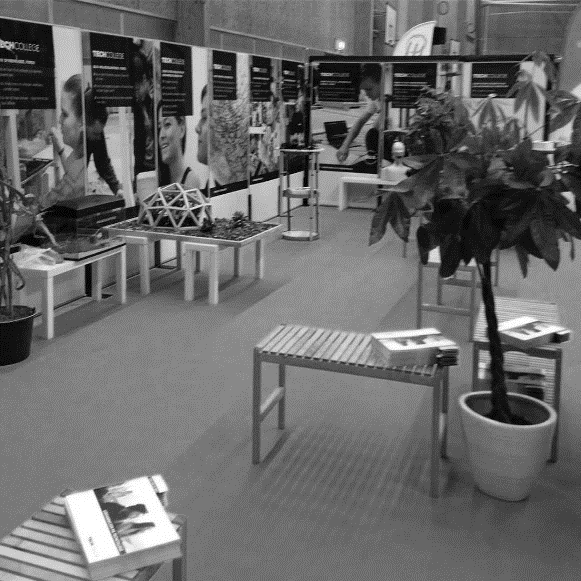 STUDY AALBORG
Gruppevejledning
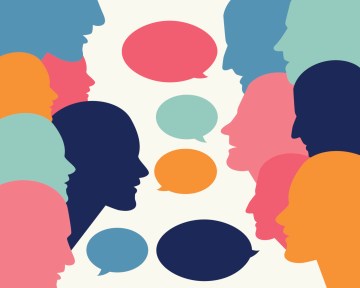